Ver Web
LOGO
Ciudad
Foto CEO
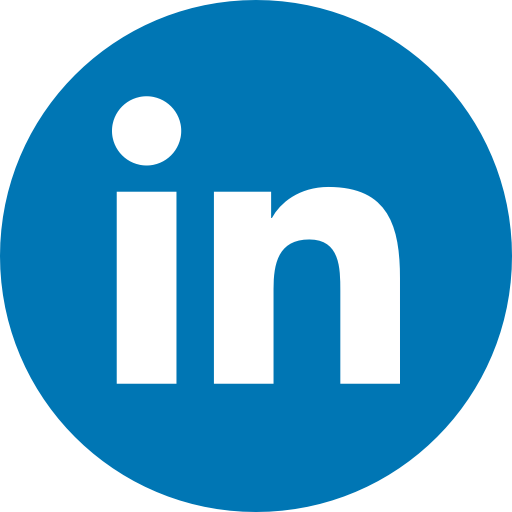